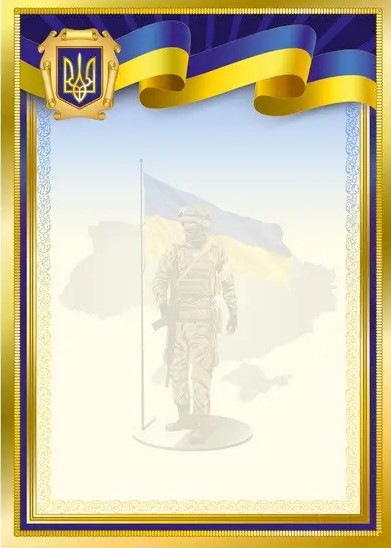 Волинський обласний
еколого-натуралістичний центрВолинської обласної ради
ГРАМОТА
нагороджується
учні Воютинського ліцеюТорчинської селищної ради керівники: Горбачук Т.В., Стельмах І. В., Мельничук О.В., Мосюк М. Л.
За зайняте призове місце в обласному етапі
Всеукраїнської дитячо-юнацькоїеколого-патріотичної гри «Паросток»
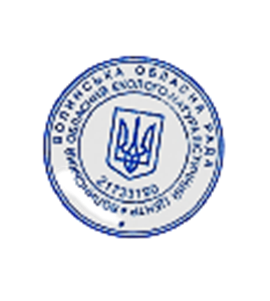 Наказ № 120/о/д
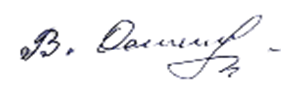 Директор                                   Валентина ОСТАПЧУК
2023
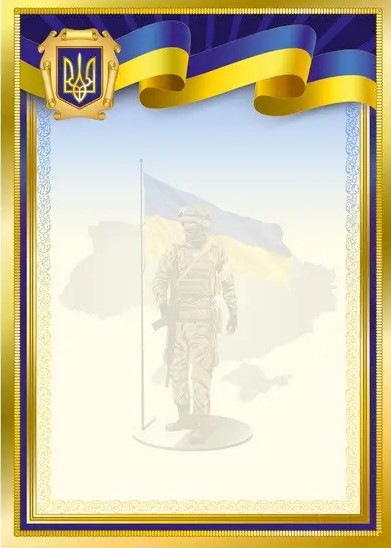 Волинський обласний
еколого-натуралістичний центрВолинської обласної ради
ГРАМОТА
нагороджується
учні Заліського ліцеюЗаболоттівської селищної радиКовельського району Волинської області
За зайняте призове місце в обласному етапі
Всеукраїнської дитячо-юнацькоїеколого-патріотичної гри «Паросток»
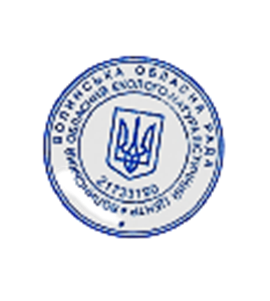 Наказ № 120/о/д
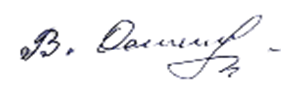 Директор                                   Валентина ОСТАПЧУК
2023
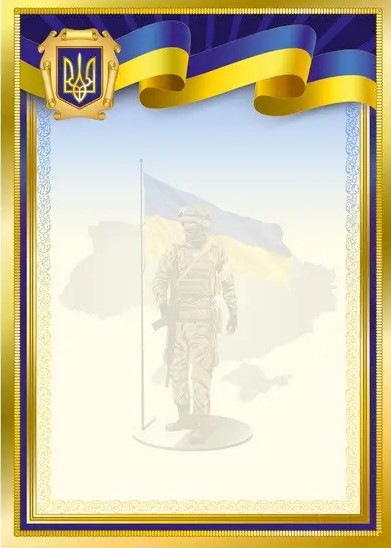 Волинський обласний
еколого-натуралістичний центрВолинської обласної ради
ГРАМОТА
нагороджується
учні ліцею №1 смт ІваничіІваничівської селищної радиВолодимирського районуВолинської області
За зайняте призове місце в обласному етапі
Всеукраїнської дитячо-юнацькоїеколого-патріотичної гри «Паросток»
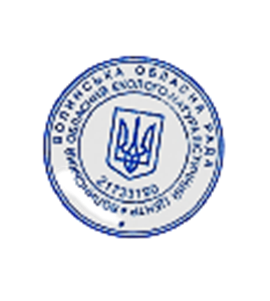 Наказ № 120/о/д
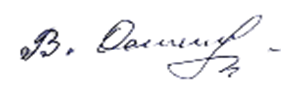 Директор                                   Валентина ОСТАПЧУК
2023
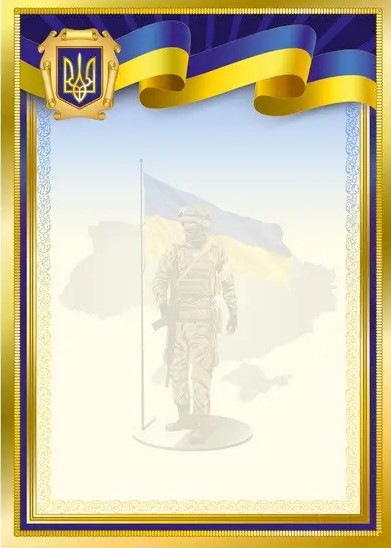 Волинський обласний
еколого-натуралістичний центрВолинської обласної ради
ГРАМОТА
нагороджується
учні комунального закладузагальної середньої освіти«Луцький ліцей №15 Луцької міської ради» керівники: Літвінчук С.М., Оліферчук Л.Г., Шумицька Л.А., Миронова Л.А., Коменда К.П., Горбачевська І.М. Передон О.Л., Сидорук О.В.
За зайняте призове місце в обласному етапі
Всеукраїнської дитячо-юнацькоїеколого-патріотичної гри «Паросток»
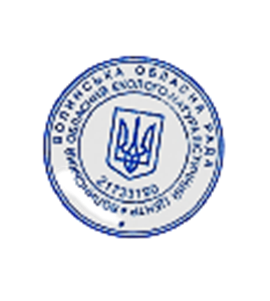 Наказ № 120/о/д
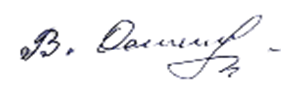 Директор                                   Валентина ОСТАПЧУК
2023
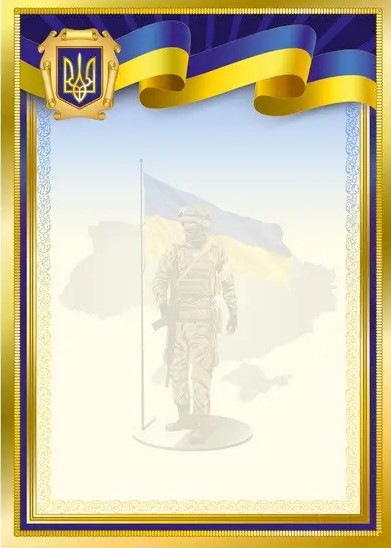 Волинський обласний
еколого-натуралістичний центрВолинської обласної ради
ГРАМОТА
нагороджується
учні комунального закладузагальної середньої освіти«Луцька гімназія №20 Луцької міської ради» керівники: Левченко С. С., Хомич А. М., Ткачук Т.В., Чорнобай Т. П.
За зайняте призове місце в обласному етапі
Всеукраїнської дитячо-юнацькоїеколого-патріотичної гри «Паросток»
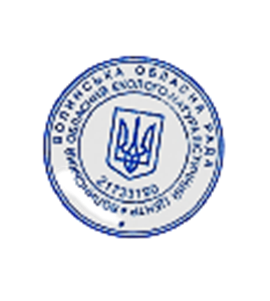 Наказ № 120/о/д
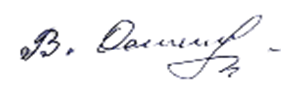 Директор                                   Валентина ОСТАПЧУК
2023
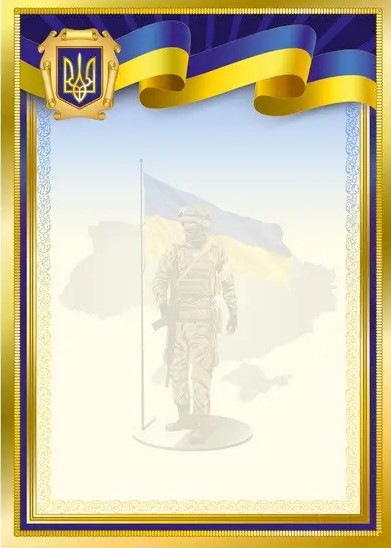 Волинський обласний
еколого-натуралістичний центрВолинської обласної ради
ГРАМОТА
нагороджується
учні комунального закладузагальної середньої освіти«Луцький ліцеї №4 імені Модеста Левицького Луцької міської ради»керівники: Прокопюк М.В., Матвіюк А.С.,Бойко І.В.
За зайняте призове місце в обласному етапі
Всеукраїнської дитячо-юнацькоїеколого-патріотичної гри «Паросток»
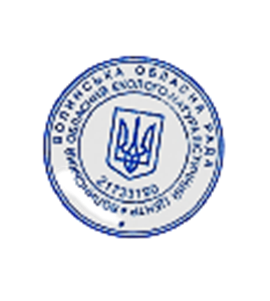 Наказ № 120/о/д
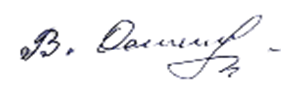 Директор                                   Валентина ОСТАПЧУК
2023
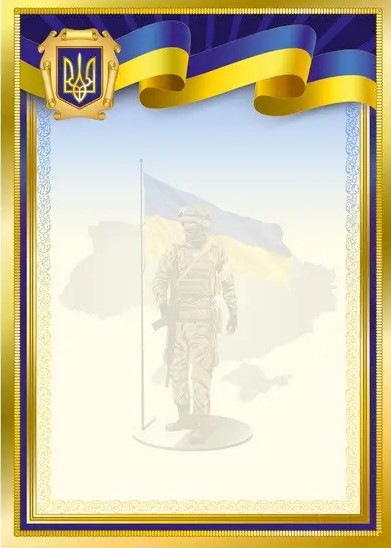 Волинський обласний
еколого-натуралістичний центрВолинської обласної ради
ГРАМОТА
нагороджується
учні комунального закладузагальної середньої освіти«Луцький ліцей № 21імені Михайла КравчукаЛуцької міської ради»
керівник Куса Т.
За зайняте призове місце в обласному етапі
Всеукраїнської дитячо-юнацькоїеколого-патріотичної гри «Паросток»
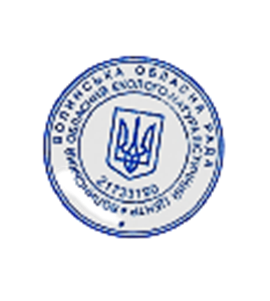 Наказ № 120/о/д
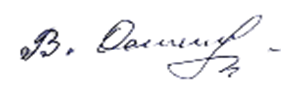 Директор                                   Валентина ОСТАПЧУК
2023
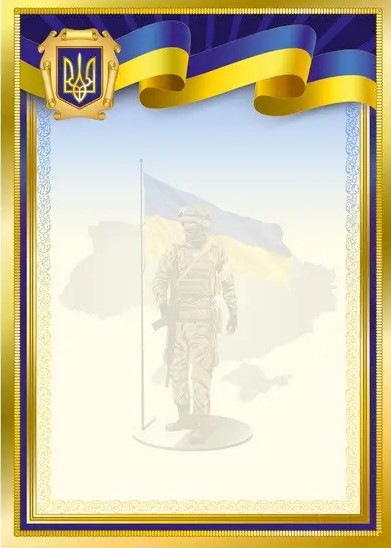 Волинський обласний
еколого-натуралістичний центрВолинської обласної ради
ГРАМОТА
нагороджується
учні комунального закладузагальної середньої освіти«Луцький ліцей №22 Луцької міської ради» керівник Денисюк Н.М.
За зайняте призове місце в обласному етапі
Всеукраїнської дитячо-юнацькоїеколого-патріотичної гри «Паросток»
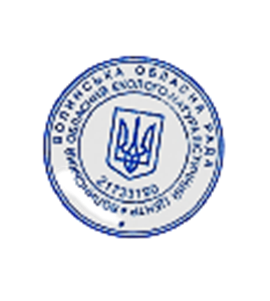 Наказ № 120/о/д
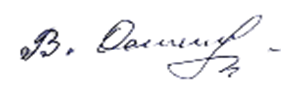 Директор                                   Валентина ОСТАПЧУК
2023
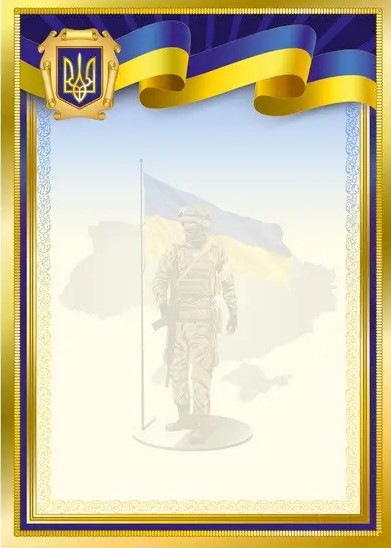 Волинський обласний
еколого-натуралістичний центрВолинської обласної ради
ГРАМОТА
нагороджується
учні Мар’янівського ліцеюМар’янівської селищної радиЛуцького району Волинської областікерівники: Бролінська І.В., Остап’юк З.А.
За зайняте призове місце в обласному етапі
Всеукраїнської дитячо-юнацькоїеколого-патріотичної гри «Паросток»
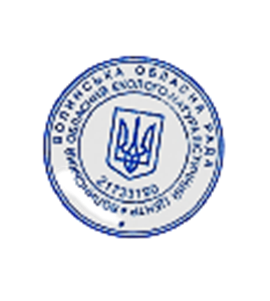 Наказ № 120/о/д
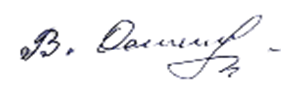 Директор                                   Валентина ОСТАПЧУК
2023
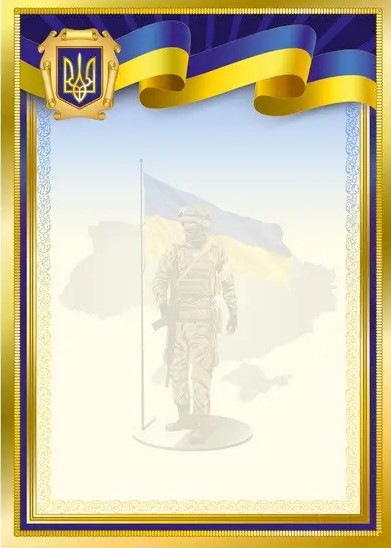 Волинський обласний
еколого-натуралістичний центрВолинської обласної ради
ГРАМОТА
нагороджується
вихованці Нововолинського центрудитячої та юнацької творчості
Нововолинської міської радиВолинської областікерівник Лобойко Н.
За зайняте призове місце в обласному етапі
Всеукраїнської дитячо-юнацькоїеколого-патріотичної гри «Паросток»
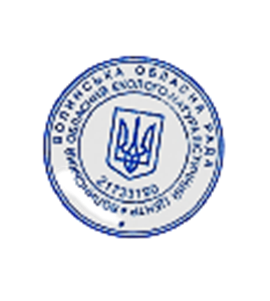 Наказ № 120/о/д
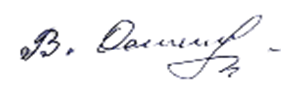 Директор                                   Валентина ОСТАПЧУК
2023